Мониторинг
                 старший воспитатель  МАДОУ № 383
                                                                                                        Е. В. Мельникова
Актуальность
Обновление содержания образования, реализация ФГОС ДОО.
Необходимость своевременной оценки
успешности реализации поставленных          задач соответственно основной   образовательной программы ДОО
Отсутствие инструментариев мониторинга соответственно ФГОС ДО
Основа модели мониторинга
Система мониторинга   разработанная   авторским коллективом под руководством доктора педагогических наук Л. Г. Петерсон соответственно ФГТ:
приведена в соответствие с ФГОС ДО;
дополнена критериями оценки по содержанию РЭК РТ
Основная цель мониторинга
Оценка успешности решения образовательных задач, своевременная корректировка  и оптимизация форм и методов образовательной работы в зависимости от динамики достижения детьми планируемых результатов освоения ООПДО
Основные особенности системы мониторинга
Система мониторинга позволяет осуществлять:
Оценивание реальных достижений ребенка, проявляющихся в его повседневной активности и деятельности.
Комплексный подход к оценке показателей, при котором учитываются с одной стороны экспертные оценки различных специалистов детского сада, с другой данные анкетирования родителей воспитанников.
Обработка результатов мониторинговых исследований с использованием электронных средств
Основные особенности системы мониторинга
Отражение в системе мониторинга содержания формируемой части (образовательной программы регионального компонента РТ)
Анализ осуществляется в соответствии с показателями социально – нормативных возрастных характеристик возможных достижений детей ( целевых ориентиров)
Карта наблюдения
Карты наблюдения позволяют: 
Получать наглядную картинку как в целом по группе, так и суммарные показатели по каждому ребенку.
Планировать индивидуальную работу с детьми.
Вносить коррективы в содержание образовательного процесса.
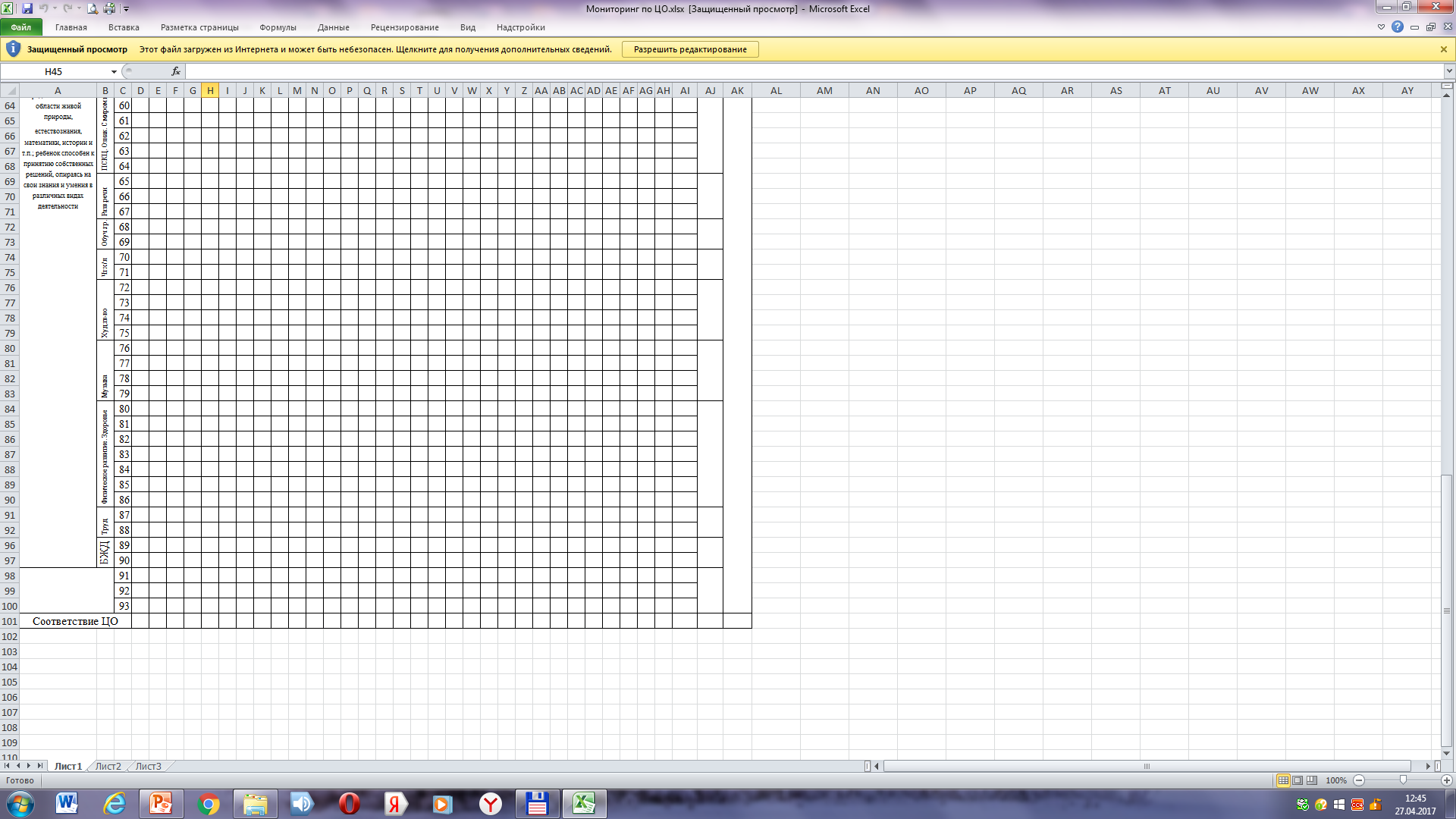 Анкета для родителей
Методика оценивания показателей развития ребенка
Методика оценивания показателей развития ребенка
Методика оценивания показателей развития ребенка
Периодичность мониторинга
1.       Периодичность мониторинга устанавливается образовательным учреждением .
2. Рекомендуется проводить мониторинг 2 раза в год ( осенью и весной по одним и тем же показателям, что позволит выявить динамику освоения программных требований  в течение года.
Обобщение опыта
Диплом 1 степени Всероссийского конкурса профессионального мастерства педагогических работников в области разработки инновационных технологий в ДО «Лучшая авторская разработка» в номинации «Лучшие диагностические материалы, 2016 г.
Публикация  методический сборник Управление образование ИКМО г. Казани «Мониторинг освоения основной образовательной программы дошкольного образования в соответствии с ФГОС ДО, 2016г.